—Chapter 16—
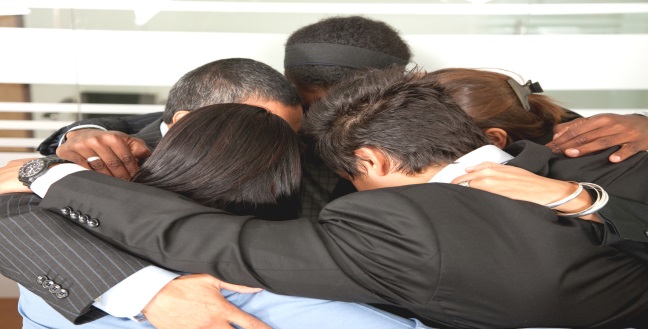 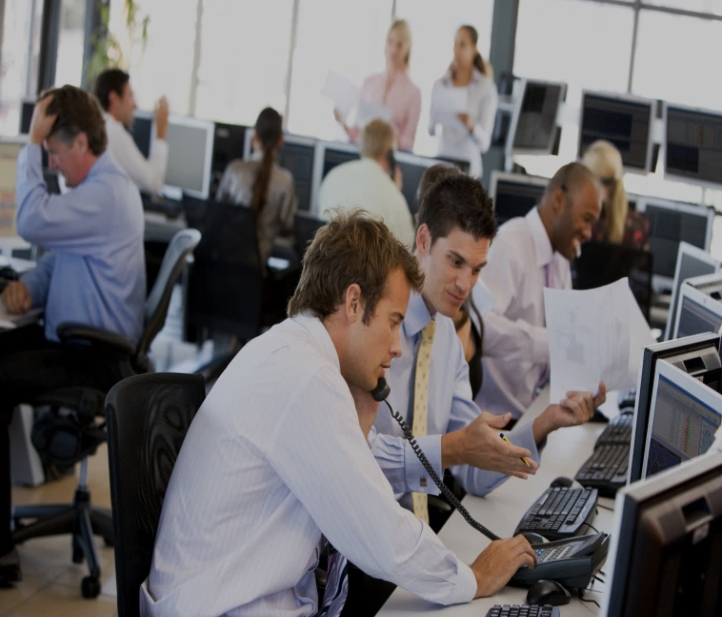 Ethical Behaviour
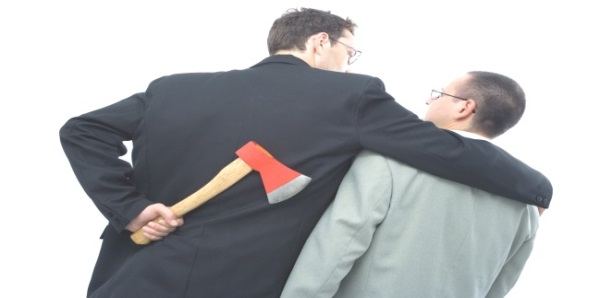 Ethical Behaviour
The view taken is that ethical codes are not absolute. They are ultimately personal and, as such, open to debate and discussion. 
As an intellectual, the student is expected to consider, with a sense of self-responsibility, what it is that they understand as “professional ethical behavior”.
///
Professional Ethics
A motivation for considering professional ethics is the need to discover the kind of professional person one is expected to be in the workplace. 
A more fundamental motivation is the need to decide the kind of person we might wish to be in the workplace. 
Everyone has to be “someone”.
Quite fundamental questions are
Is ethics about respecting the norms of society, or is it about adhering to a morality that transcends the norms of society?
Is ethics about obeying the law – or even the spirit of the law – or is it about elevating our activities above the mentality of the law?
Does a sense of ethics of its nature support good business, or must business expect to pay a price for its good ethics?
Is it possible to make an assertion or claim for an absolute or self-evident system of ethics? Or is there an inherent relativism to ethics? For example, one person may proclaim an ethic of respect and piety (Confucius), while another adheres to a code of risk-taking and ingenuity – and even arguments for war-making (Nietzsche).
Professional Ethics
The Chartered Financial Analyst (CFA) Institute’s Code of Ethics and Standards of Professional Conduct, exhorts that its practitioners should:
Act with integrity, competence, diligence respect, and in an ethical manner with the public, clients, prospective clients. 
Place the integrity of the investment profession and the interests of clients above their own personal interests. 
Use reasonable care and exercise independent professional judgment when conducting investment analysis.
Practice and encourage others to practice in a professional and ethical manner that will reflect credit on themselves and the profession.
Promote the integrity of, and uphold the rules governing capital markets.
So what?
The above are perfectly reasonable exhortations. 
So there is little likelihood of disagreement (and equally of any invigorating discussion). 
But what do the codes mean beyond “Do not lie, do not cheat or deceive”? 
Unless they are unpackaged, they have the appearance of platitudes, or motherhood statements.
The meaning of ethical behavior
The fundamental concepts of ethics are represented by the words “good” and “ought” or even “duty”.  With “good”, a distinction can be made between good as a means and good as an end. 
But if the words of ethics are not to be defined circularly in terms of each other, they must be defined relative to non-ethical concepts, in which case ethics ultimately becomes a compartment of that science to which the non-ethical concepts belong. Thus, if “good” is “what is conducive to a stable society”, ethics is a branch of sociology; whereas if “good” is “what God wills”, it is a part of theology.
The meaning of ethical behavior (cont)
Ethics is concerned with the transcendental concept of “goodness” (which comes close to a theological concept of a Greater Good) and to the concept of “duty” (which comes close to a sociological concept of assigned responsibilities within society). 
But ethics at the same time is neither of these departments. And, so, we arrive at ethics as lying somewhere between the two. 
And, accordingly, ethics has its own particular purpose.
The meaning of ethical behavior (cont)
We may assume that while natural selection has favored individuals who have learned to be “self-seeking” (egotistic), it has also favored societies whose members have learned to be cooperative (altruistic). 
The outcome of the natural selection process is that, as individuals, we possess an instinct to care for ourselves, and a conscience to care for others. 
Our conscience has the potential to inflict a sense of guilt at self-benefiting actions that are detrimental to the broader society; or, more positively, has the potential to provide a sense of self-satisfaction on the self-knowledge that one has sacrificed oneself materially for the greater good.
The meaning of ethical behavior (cont)
The purpose or need for ethics is to make coherent sense of these impulsive urges. 
That is, ethics represents the attempt to resolve the conflict between selfishness and selflessness; between our material desires and our conscience. 
It attempts to make sense of our relationships by harmonizing our need to live with others as well as with our self. 
///
The meaning of ethical behavior (cont)
Thus, the ethics of society is designed to coordinate and achieve the cooperation of society. To this end, society’s ethics requires itself to be recognized and understood and agreed upon by a consensus of that society. 
Without such a consensus of recognition and understanding, there is conflict rather than cooperation around the ethical dictates. 
In this way, a society’s ethics represents a part of the self-functioning apparatus of society, serving the purpose of harmonizing the activities of its individual members while sanctioning acceptability for its institutions.
The meaning of ethical behavior (cont)
It is thus in the nature of ethics that they act to restrain excesses, while acting to sanction norms as they currently exist. 
For this reason, the employee individual is in fact called on to be ethical on the institution’s, as opposed to the individual’s own terms.
The meaning of ethical behavior (cont)
Consistently, the debate that has been captured within the domain of institutionalized ethics has been restricted to a reflexive one, concerned with the micro-behavior of actors who operate in terms of one another within the system; the outcome of which is that the debate represents a consolidating agenda, rather than a revolutionary one.
The meaning of ethical behavior (cont)
In Chapter 12, we considered corporate financial activity within a framework of: 
        (i) Reputations based on past performance. 
	    (ii) Commitment and trust relationships. 
The legacy of the firm’s reputation is the foundation of the firm’s sustainability, and trust rewards when bonds with clients and customers are built by trustworthy behavior.
The meaning of ethical behavior (cont)
The global financial crisis can be understood as these relationships gone awry, as individuals sacrificed their reputations and that of the firm, along with trust relationships with their clients, because they were seduced by short-term bonuses linked to deal making. 
To quote Warren Buffet: “We can afford to lose a lot of money.  But we cannot afford to lose one shred of our reputation”. 
In effect, “reputation” and “trust” identify the ethical dimension of business. 
It is in this context that we recognize the codes of behavior espoused by the CFA Institute in the earlier slide.
It is in this context that individuals are called on to assert at least something of themselves and their codes of relationships in the workplace.
The meaning of ethical behavior (cont)
The young person in their early career (after many frustrating months and more of applications and rejections) is sufficiently humbled at the point of finally gaining entry into the workplace, that the call to “wear  the suit” – to be transformed into another person in the workplace – is overwhelming, intoxicating, and exciting. 
But to what extent must the individual be prepared to disconnect from who they are when they “lose the suit”?
The meaning of ethical behavior (cont)
The challenge for the individual person is to assert their individuality in the work place alongside their reputation for competence linked to trustworthiness. 
The individual’s attitude to life is allowed to – indeed should – permeate that person’s dealings with clients, subordinates, and superiors – as the person transmits “their message” as to what it is to be human in the workplace.
The meaning of ethical behavior (cont)
The individual may not be able to “change the world”, or even to behave in the firm without a level of compromise. 
Nevertheless, we may dare to venture that the individual – albeit at the margin – can yet make a difference, as changes in attitudes are precipitated, as society reassesses itself from the bottom up and moves forward.
And now as we come to the end of our course, 
             we must say, Goodbye 
 
         to our two favourite friends

        (where would we be without them!)
Break time